CHAPTER 7
Colour theories for wardrobe planning
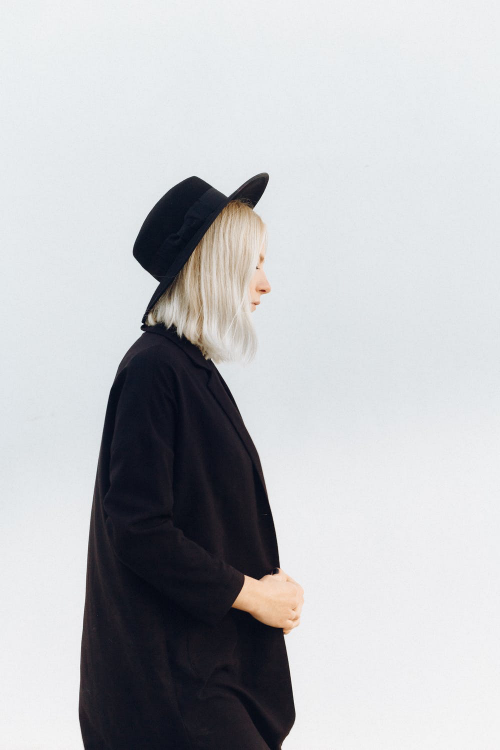 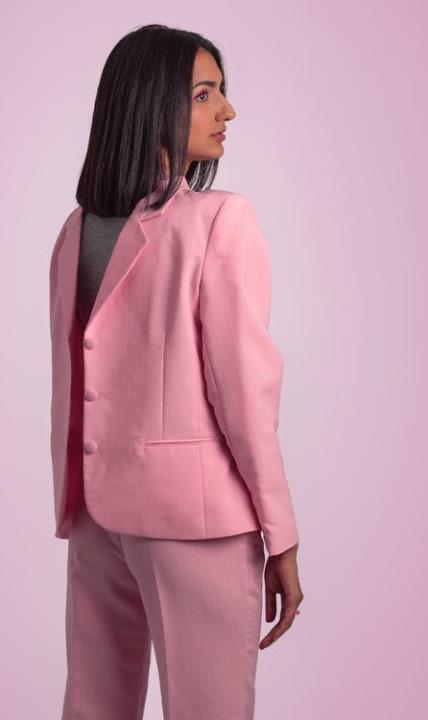 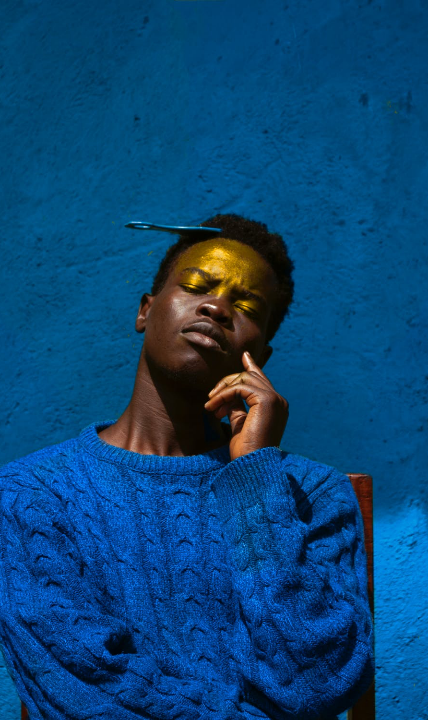 The use of colours in relation to outfits coordination
Royalty-free photo sourced from Pexels.
About COLOUR & FASHION
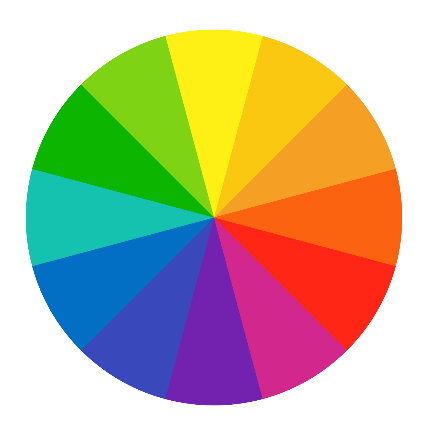 Colours draw our first attention when shopping for a garment
Psychological as a visual selection factor
Black reminds death, funeral; whereas white is pure and heavenly
Dark colours make a form slender, while light colours add additional volume
An important way to add visual presence to  personal style
THE
WARM HUES VS COOL HUES
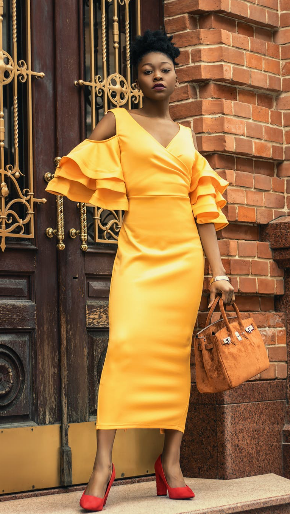 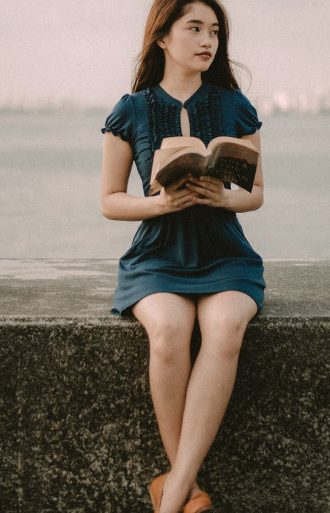 Warm hues such as yellow and orange are intense and bright colours
They make wearers appear larger and increase in body size
Make wearers appear shorter and heavier

Cool hues refer to sky and ocean blue
Decrease body size and make wearers look taller and slimmer
Royalty-free photo sourced from Pexels.
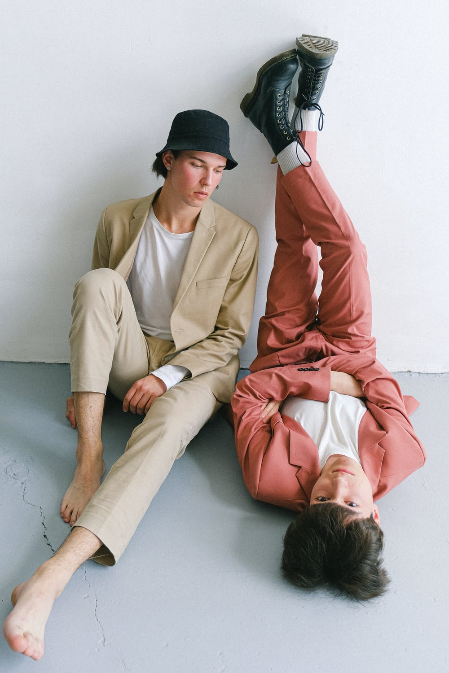 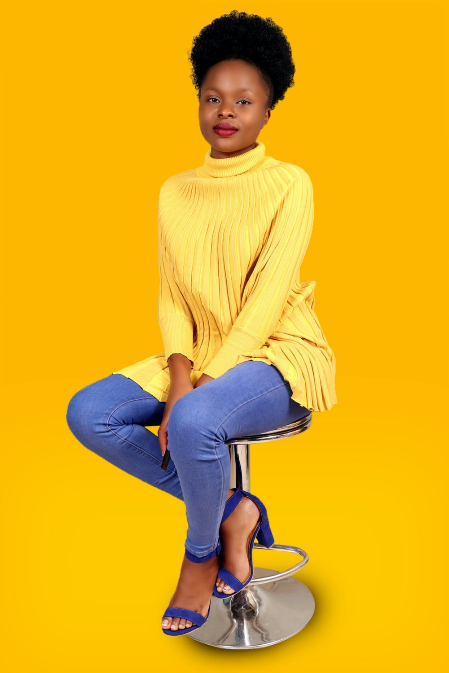 Monochromatic
All one colour, using one hue 
e.g. all black, all grey, all beige
COLOUR 
HARMONIES
CONTRASTING
Colour harmony
No hue in common hue 
e.g. red & blue, yellow and purple
Royalty-free photo sourced from Pexels.
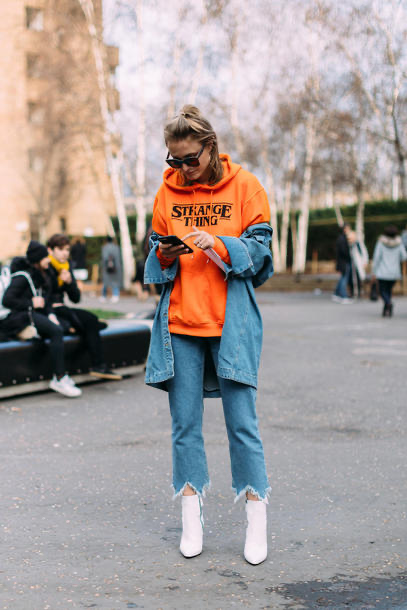 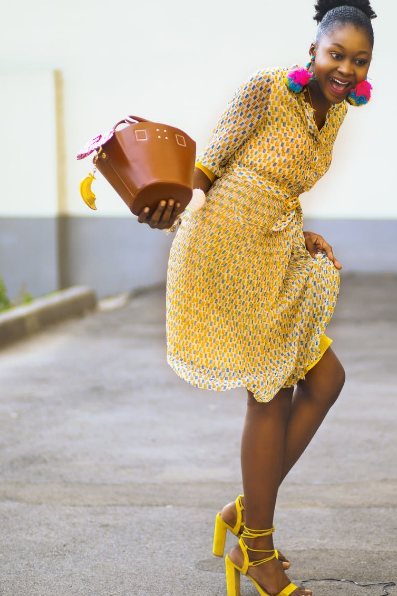 Analogous
Colours that appear next to each other on the colour wheel 
e.g. yellow-orange, yellow-green
COLOUR 
HARMONIES
Complementary
Colours that appear opposite to each other on the colour wheel
e.g. blue & orange
Royalty-free photo sourced from Pexels
COLOUR HARMONIES & Clothing
Plummer (2009)
Reference: Plummer, N., 2009. Your personal style. Fairchild books.
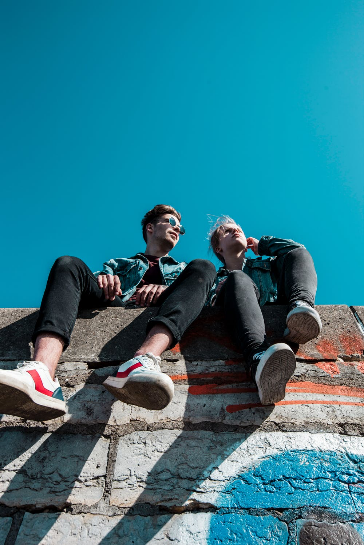 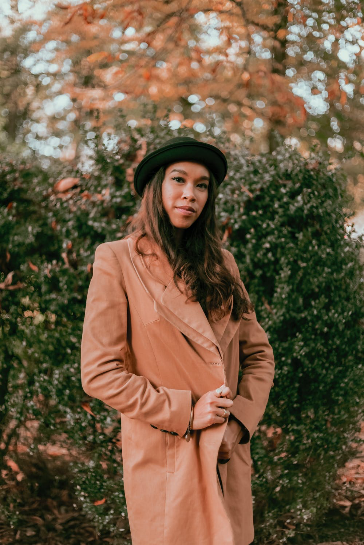 SEASONALCOLOUR THEORY
The colour seasons – autumn, spring, winter and summer are related to the colours on the colour wheel
Autumn and spring are warm hues
Winter and summer are cool hues
Plummer (2009)
Royalty-free photo sourced from Pexels.
PSYCHOLOGY OF COLOUR
Knowing what people perceive the colour you are wearing helps you choose the right colour for certain occasions
Plummer (2009)
Reference: Plummer, N., 2009. Your personal style. Fairchild books.
Colour of Tops MAKES A DIFFERENCE
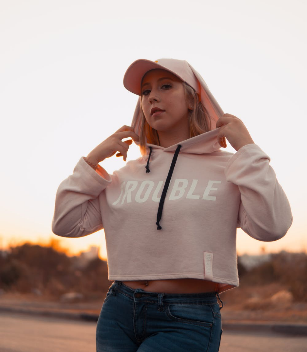 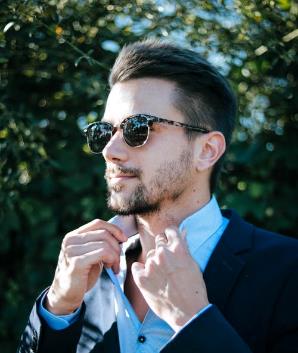 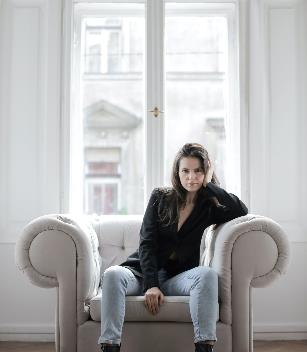 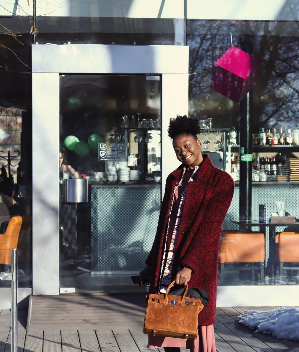 RED
BLACK
BLUE
PINK
Wealth, power, confidence, sophistication
Hot, intense, strength, exciting
Romance, passive, stress reducer
Intellectual, tradition, trust, conservative
Royalty-free photo sourced from Pexels.